Web Application Vulnerabilities, Detection Mechanisms, and Defenses
Shamaria Engram
University of South Florida
Systems Security
Outline
Web Application Vulnerabilities
 Injection
Detection Mechanisms
Defenses
Broken Authentication and Session Management
Detection Mechanisms
Defenses
Cross-Site Scripting 
Detection Mechanisms
Defenses
Top 10 Web Application Vulnerabilities
Injection
Broken Authentication and Session Management
Cross-Site Scripting
Insecure Direct Object References
Security Misconfiguration
Sensitive Data Exposure
Missing Function Level Access Control
Cross-Site Request Forgery (CSRF)
Using Known Vulnerable Components
Unvalidated Redirects and Forwards
Injection
OS
Can include calls to the operating system via system calls
LDAP
Lightweight Directory Access Protocol
Runs over internet transport protocols such as TCP
Similar to SQL Injection
SQL
One of the most widespread injection attacks
LDAP & SQL Injection
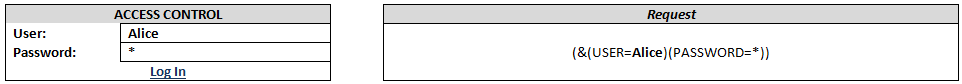 Detection Mechanisms for Injection Attacks
Compare user input with possible known attack patterns
Reconstruct all user supplied input into a known safe input
Mechanisms that learn normal database accesses
Defenses against Injection
Defensive programming
Fault injection/Fuzzying testing
Input Validation
Dynamic Checks and Static Source Code Analysis
Filter variables before constructing queries to be executed by server or database
Validate outgoing data
Restrict the access level of the web application to the minimum required
Broken Authentication and Session Management
A vulnerability as a result of incorrectly implemented application functions for authentication or session management allowing attackers to masquerade as an authorized user
Most common authentication method for web applications are usernames and passwords that generate session IDs upon successful login
Vulnerable application components
Unencrypted connection
Predictable login credentials
Session ID value does not timeout or does not become invalid after logging out
User authentication credentials are not protected when stored 
Session ID values are used in the URL
Detection Mechanisms for Broken Authentication and Session Management
Hard to detect an attack as it is happening
Web applications are tested thoroughly before deployment
Defenses against Broken Authentication and Session Management
Encrypt all connections between client and web server
Enforce strong passwords and unpredictable usernames
Session ID should be valid only for a certain amount of time and should become invalid after logging out
Salt, hash, and encrypt all stored user credentials
Avoid including session ids in the URL
Cross-Site Scripting Attacks
Common attack method that involves injecting malicious code into a vulnerable web application
Two types: Stored and Reflected
Stored Cross-Site Scripting Attack
Reflected Cross-Site Scripting Attack
Detection Mechanisms for Cross-Site Scripting Attacks
String Analysis
E.g., Check the source code for the script tag
Bounded Model Checking
E.g., Satisfiability states
Fault Injection
E.g., Fuzzy testing
Taint Propagation
E.g., data flow analysis
Comparing User Input with Known Untrusted Scripts
Detection Mechanisms for Cross-Site Scripting Attacks
Browser-Enforced Embedded Policies
Syntactic Structure Analysis
Lattice Based Approach
Proxy Based Approach
And Many More…
Defenses against Cross-Site Scripting Attacks
Properly escape all untrusted data based on the HTML context
Validate the length, characters, format, and business rules on the data before accepting the input
Use auto-sanitization libraries such as OWASP’s AntiSamy or the Java HTML Sanitizer Project
Content Security Policy (CSP) to defend against XSS
Thank you!
Questions